Thermal Management of Electronics using Forced Convection Fin Array Systems
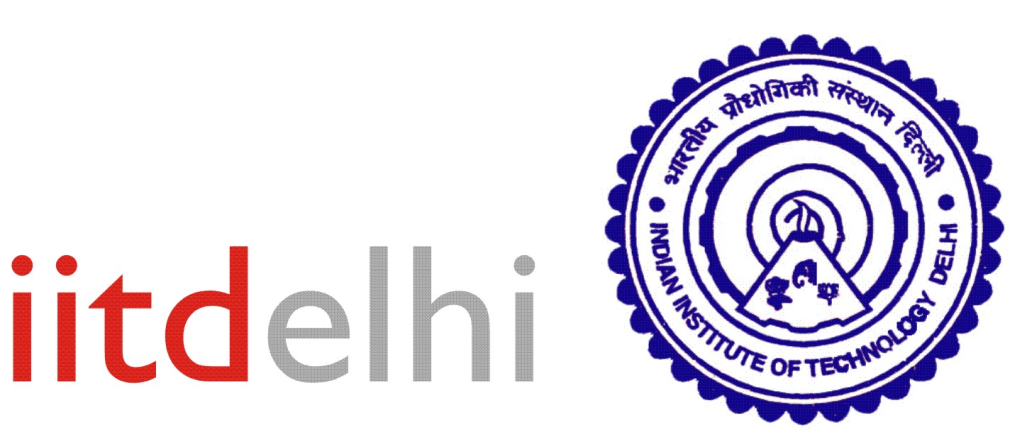 P M V Subbarao
Professor
Mechanical Engineering Department
Externally Driven and Controlled Cooling Systems……
Rig For Performance Evaluation of A Heatsink
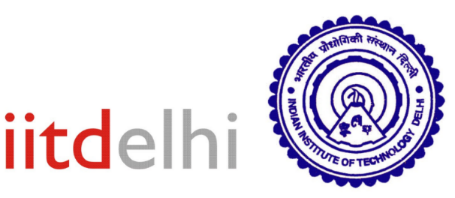 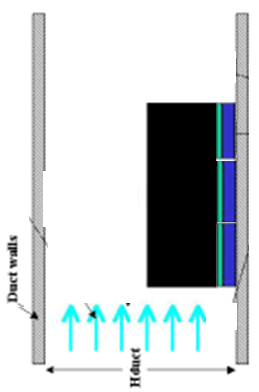 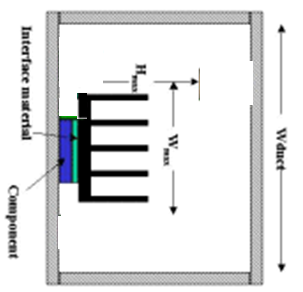 View from Top
Design of Forced Convection Heat Sinks
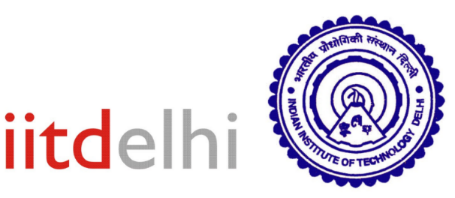 Analytical modeling 
Maximization of heat dissipation 
Least-material optimization 
Design for manufacture
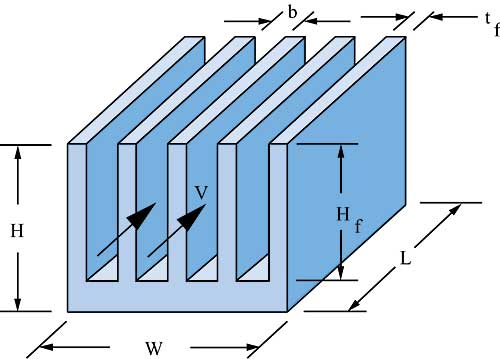 Geometrical & Thermal Design Constraints
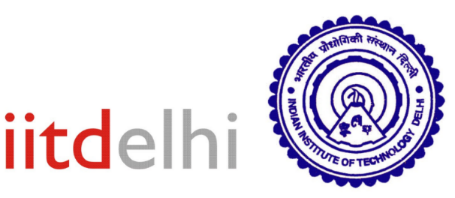 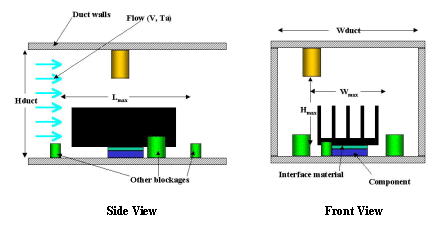 In forced convection, the critical parameters for heat sink design include local upstream air temperature (Ta) and velocity (V)

The airflow duct cross-sectional area (Wduct, Hduct)  play an important role in heat sink design.
Geometrical & Thermal Design Constraints
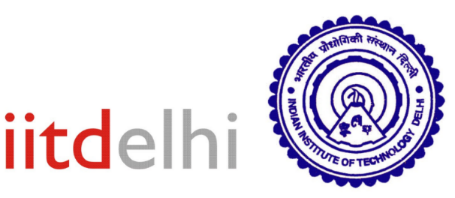 The most  important factor for  the airflow available is the maximum volume the heat sink can occupy. 
Wmax, Lmax,  and Hmax 
The design must accommodate the component specifications, such as the power dissipated (P) and the maximum junction temperature (Tjmax). 
The maximum heat sink weight, also play a role in the design. 
Another important factor during the design phase is the maximum allowable cost of the thermal solution
Design Calculations for Fin Arrays – Thermal Resistance
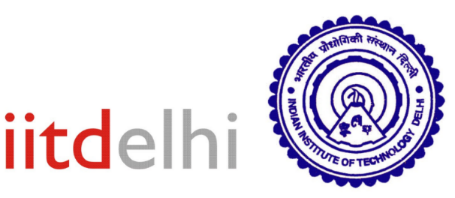 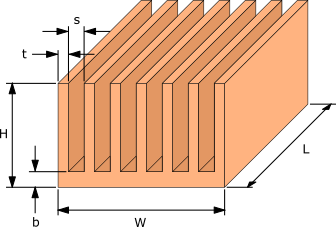 Tbase
Rint
Tcase
Design Calculations for Fin Arrays – Thermal Resistance
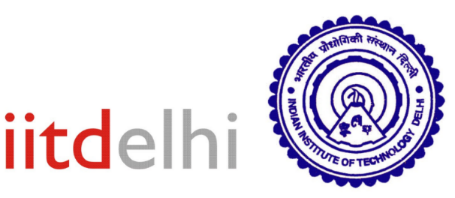 The maximum allowable heat sink resistance, Rmax, is then given by
The thermal resistance of the heat sink is given by
The gap, S, between the fins may be determined from
Forced Convection in A U Channel
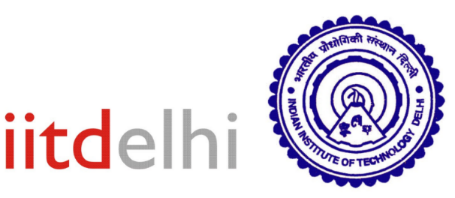 Constraint on Fin Spacing
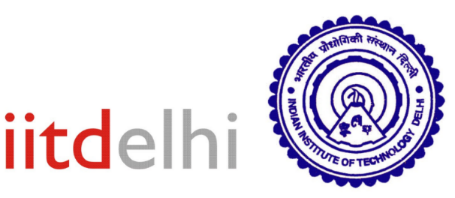 The smaller the fin spacing,S the higher the velocity of air, vflow flowing between the fins. 
The higher the air velocity the more effective the cooling of the fins. 
A  hypothetical effort to optimize the heat sink dimensions the spacing between the fins would be a very small value since the air velocity and hence rate of cooling increases with decreasing fin spacing. 
In real world applications the flow is supplied by a fan or blower. 
The flow rate would not be fixed, it would be limited by the increase in pressure drop across the heat sink that would occur as the spacing between the fins, S decreases.
Characteristics of Fan & Heat Sink Pair
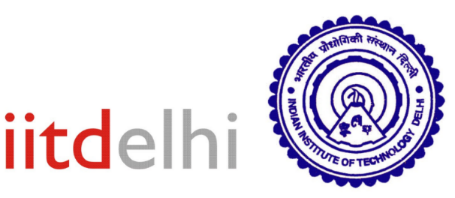 The first step in designing a heat sink is to determine the operating point of the fan and heat sink combination. 
When a fan or blower is paired with a heat sink the performance of the fan will depend on the design of the heat sink. 
Every fan has a unique pressure/flow rate performance curve in which the flow rate is inversely proportional to the pressure drop across the fan.
Heat sinks demand a flow rate performance curve that is the pressure drop across the heat sink is proportional to nearly square of the flow rate. 
The resulting flow rate through a fan/heat sink combination is the intersection of the fan and heat sink pressure/flow rate curves.
Testing of Fans
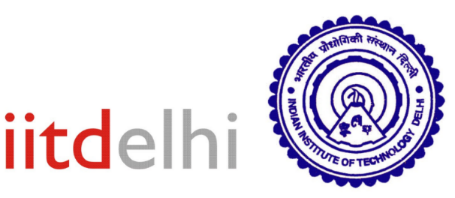 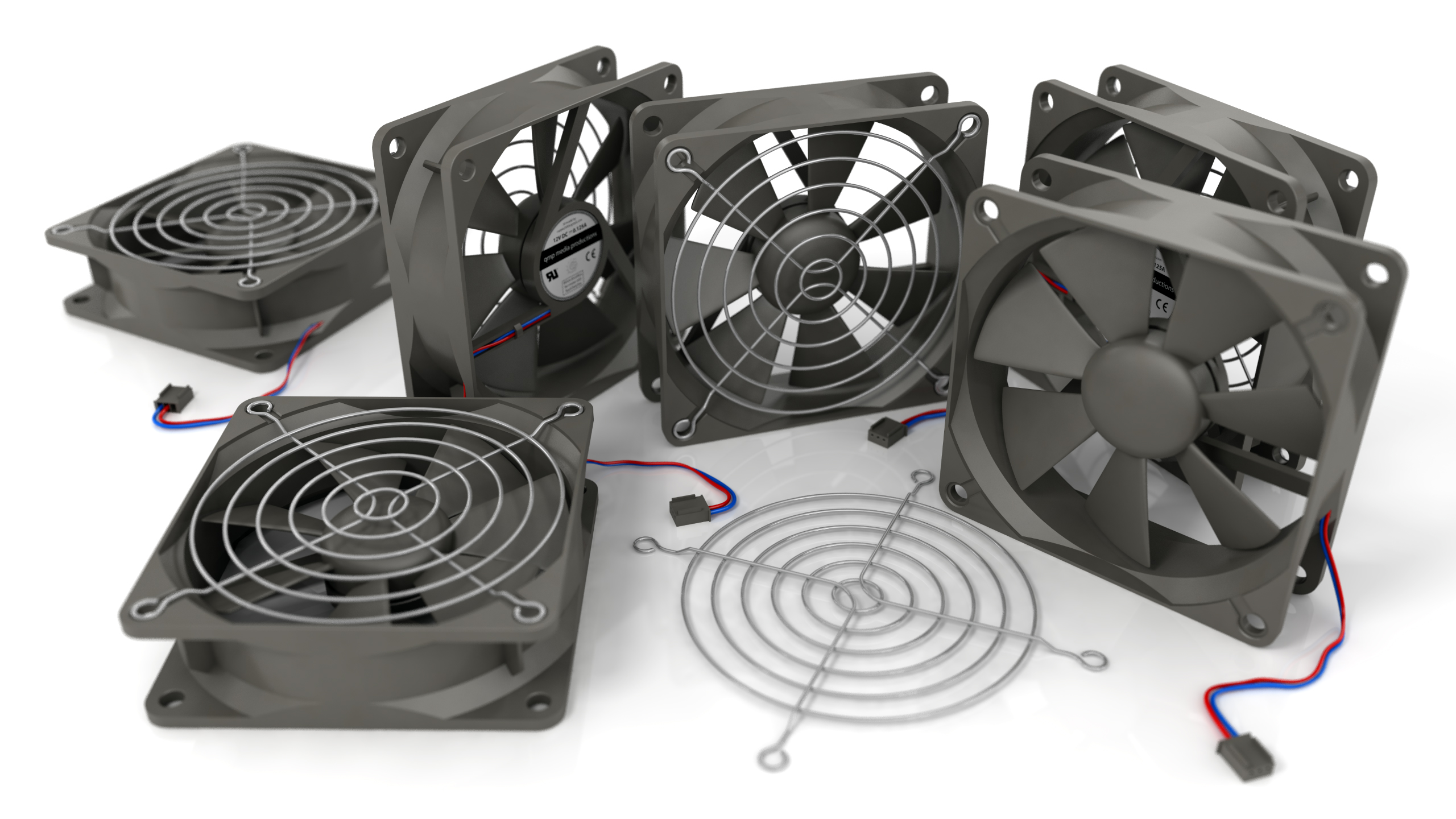 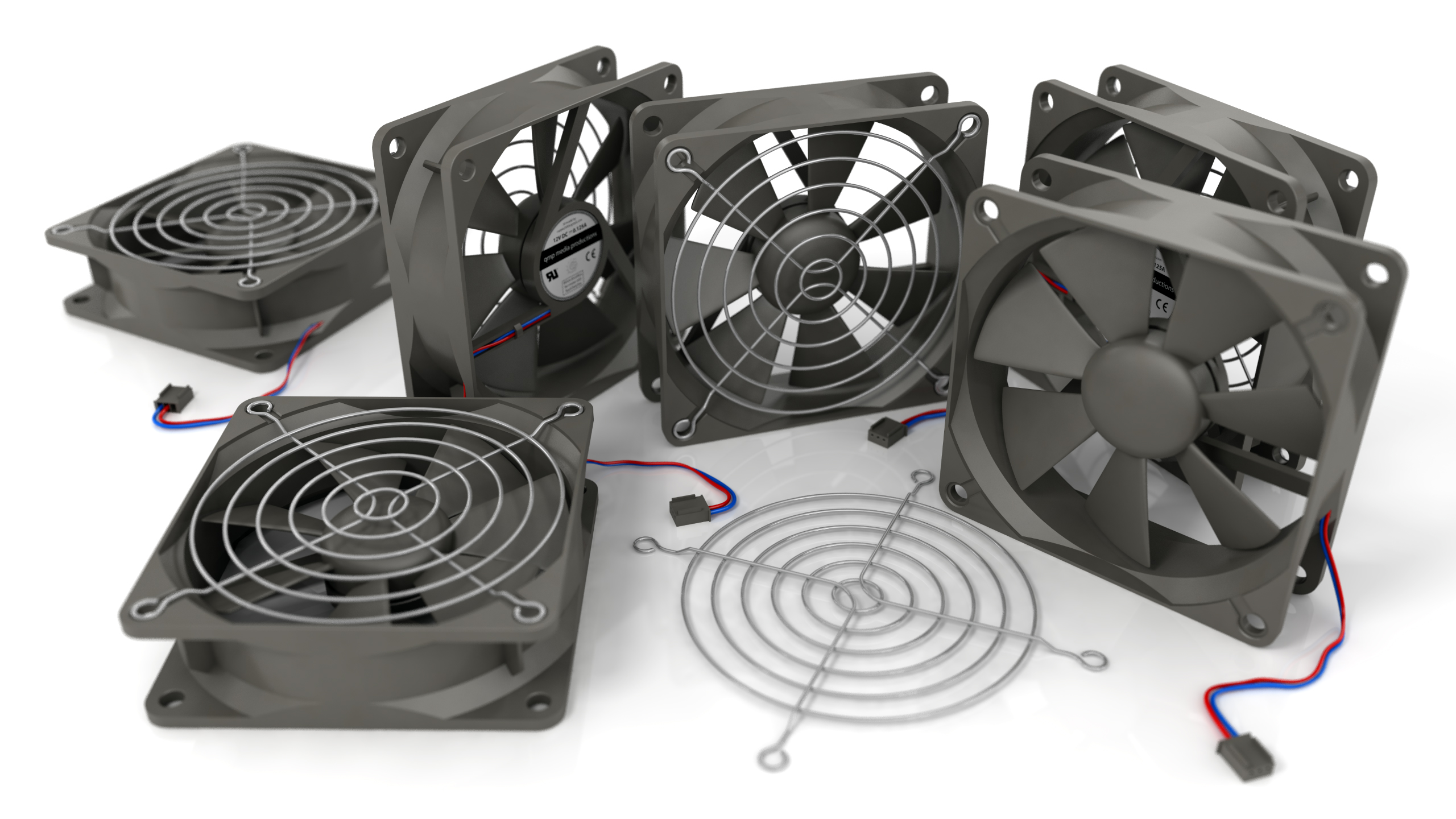 Fan Characteristic Curve
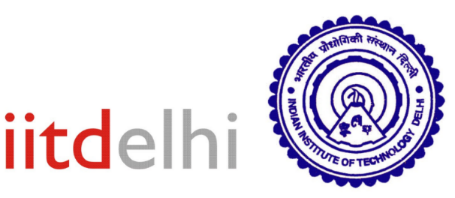 Flow Characteristics of A Heat Sink
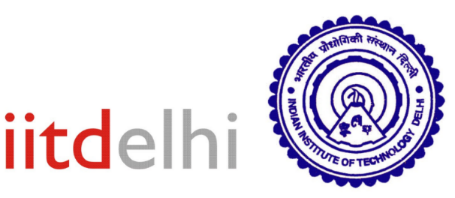 Flow Characteristics of A Heat Sink
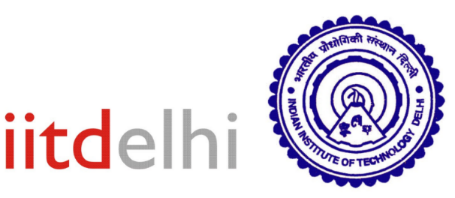 Flow resistance of A Heat Sink
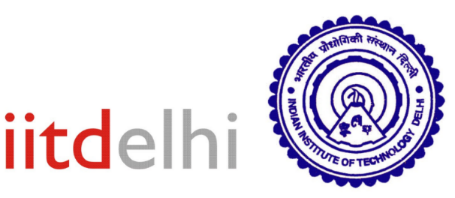 Friction Factor for Open Channel Flows
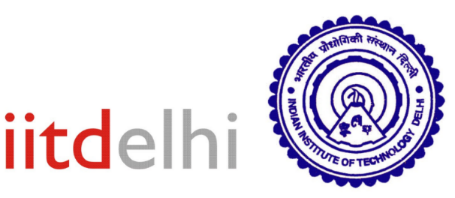 Apparent Friction Factor for Developing flow in U-Channel
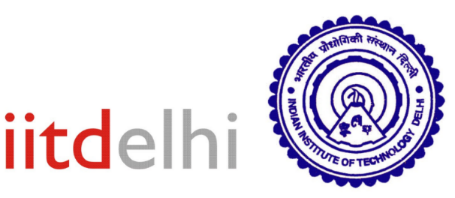 The fully developed flow in a U-Channel i.e., fully developed fully developed flow is valid for very long Channels, where velocity profile remains constant along flow direction. 
Heat sink length is generally much smaller than fully developed length. 
S. Muzychka and M. M. Yovanovich (1996) developed a model to predict  friction factors in non-circular ducts for developing laminar flow as:
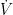 Matching of  Fan & Heat Sink Pair
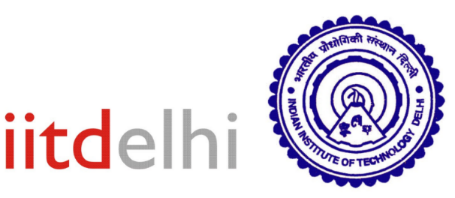 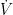 Fan and Heat Sink Pair
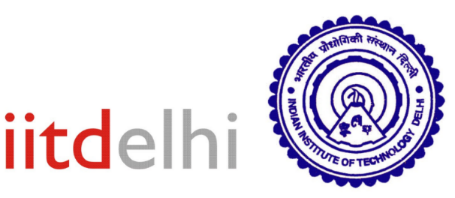 Fan Flow Curve
Heat Flow Curve
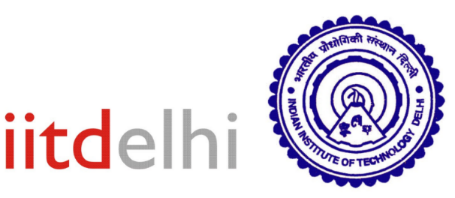 Fan and Heat Sink Pairs
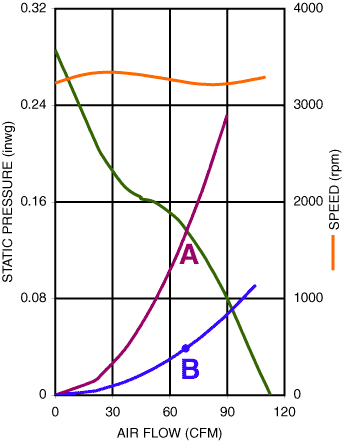 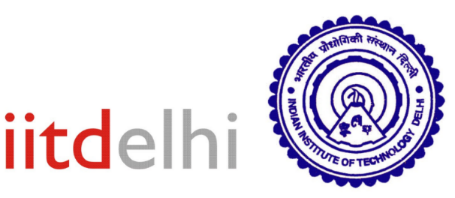 Type of fin Vs Operation Point
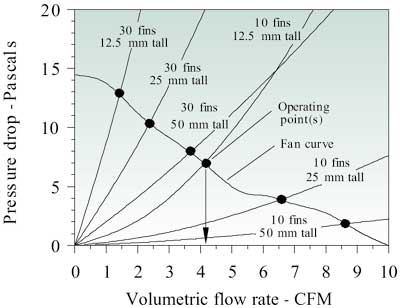 Effect of Changing A Fan
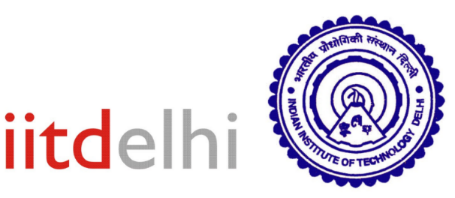 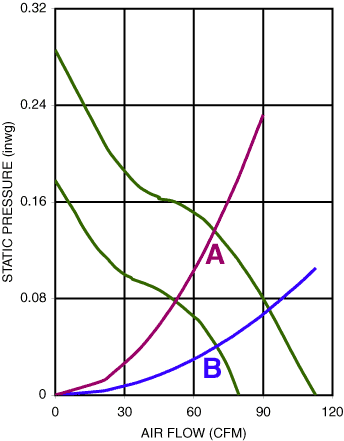 Effect of number of fins and fin height
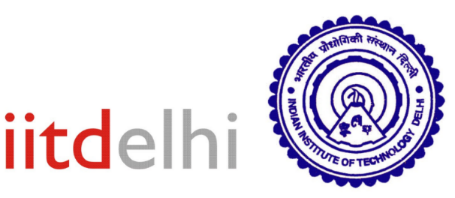 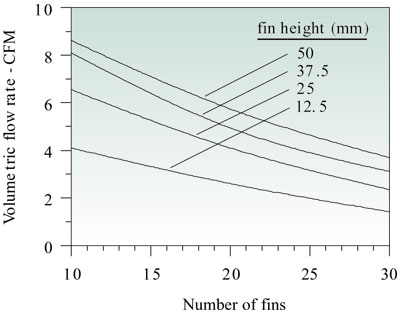 Optimizing the fin spacing
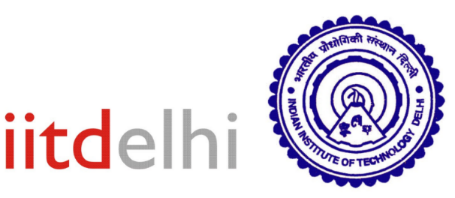 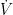 Conjugate Model for Thermal Resistance of  A Heat Sink
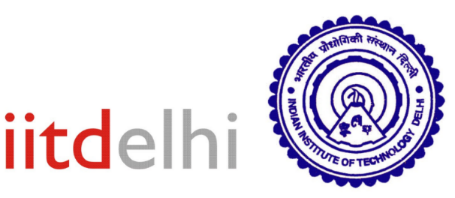 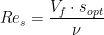 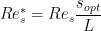 P. M. Teertstra, M. M. Yovanovich, J. R. Culham, and T. F. Lemczyk (1999) developed an analytical equation for forced covenction heat transfer in plate fin heat sinks.
Conjugate Model for Thermal Resistance of  A Heat Sink
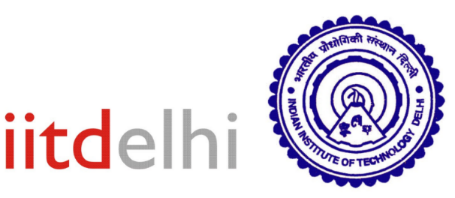 Thermal Resistance of Heat Sink under Forced Convection Cooling
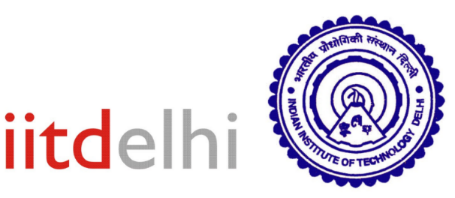 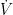 Total Thermal Resistance of  A Heat Sink including Base
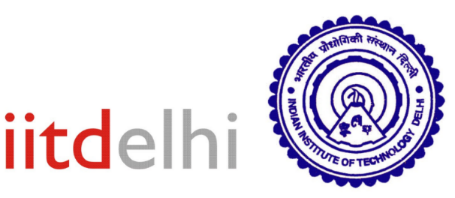 Effect of Constant air velocity on Performance of Longitudinal Fin Array
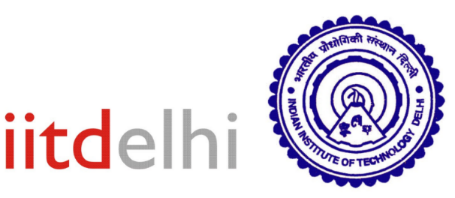 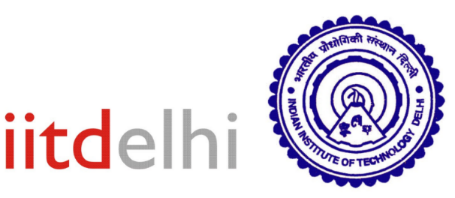 Constant Volumetric Flow Rate
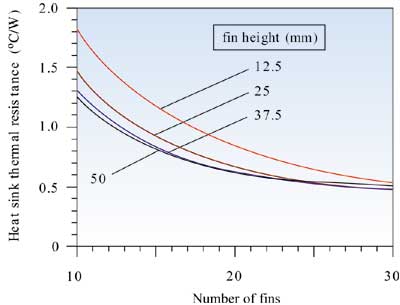 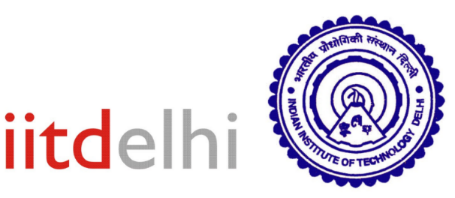 Junction Temperature Vs Number of Fins
For a selected Fan
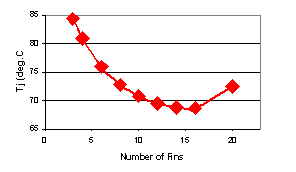 Thermal Resistance
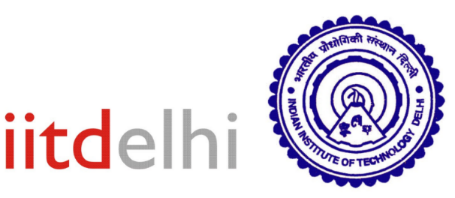 Forced Convection w/Spreading at Specific Airflow
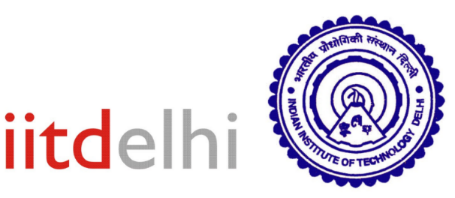 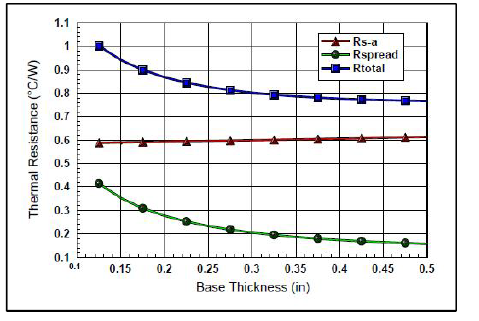 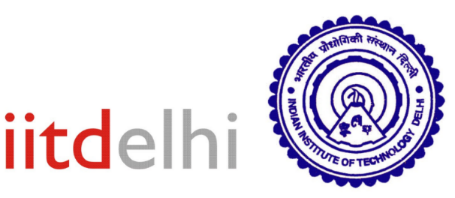 Cooling Medium
Adding a fan to any heat sink changes from passive cooling, using ambient airflow, to active cooling. 
Adding a fan to a typical heat sink almost always improves thermal performance. 
A 50 mm square heat sink with 12 mm height, for example, has a thermal resistance of 5 °C/W with natural convection. Adding a fan drops this resistance to 1.2 °C/W. 
Most demanding applications use liquid cooling in place of air cooling further improves heat sink performance. 
To dissipate 1000 watts of heat with a 10 °C temperature rise would take thousands of times less volumetric water flow than airflow. 
Liquid cooling can dissipate more heat with considerably less flow volume, 
maintain better temperature consistency, and  do it with less local acoustic noise.